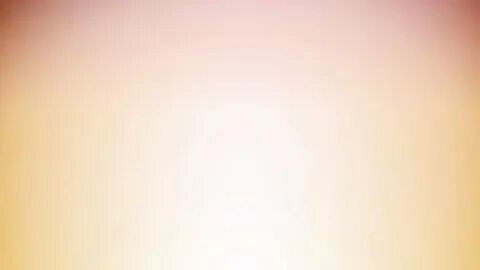 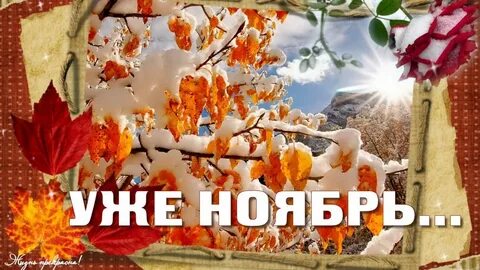 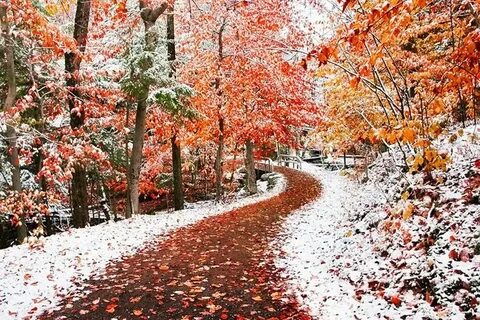 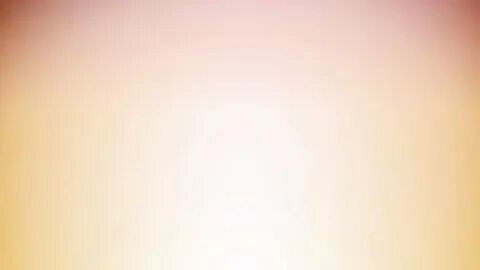 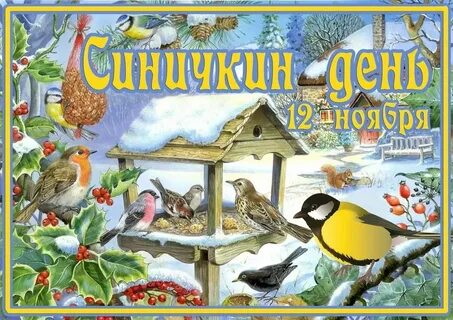 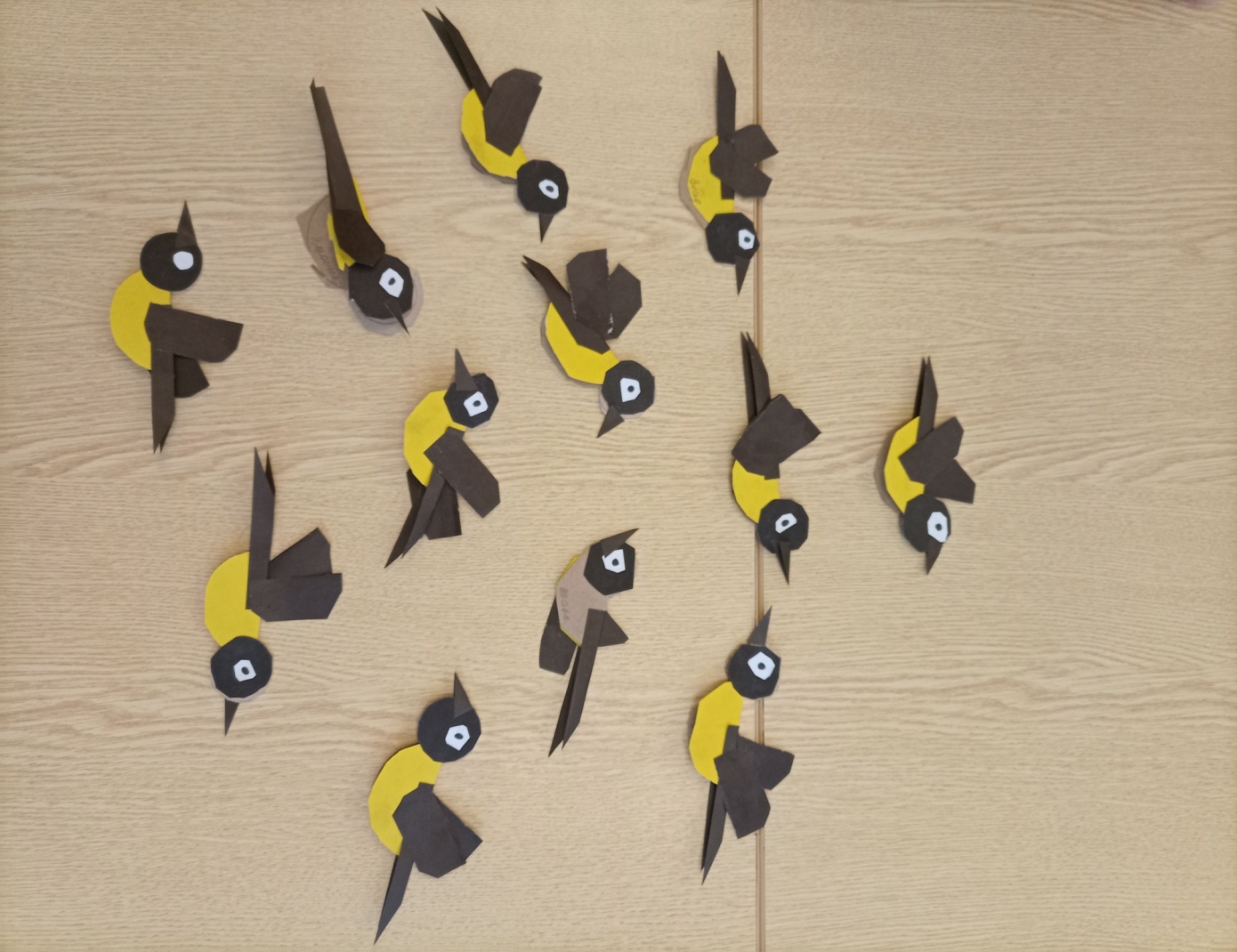 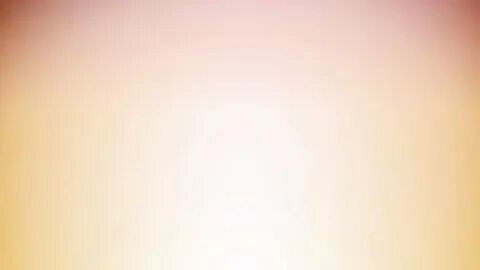 Нас синички не боятся,Смело на руки садятся.Им нужны – не хлеба крошки,А тепло моей ладошки!
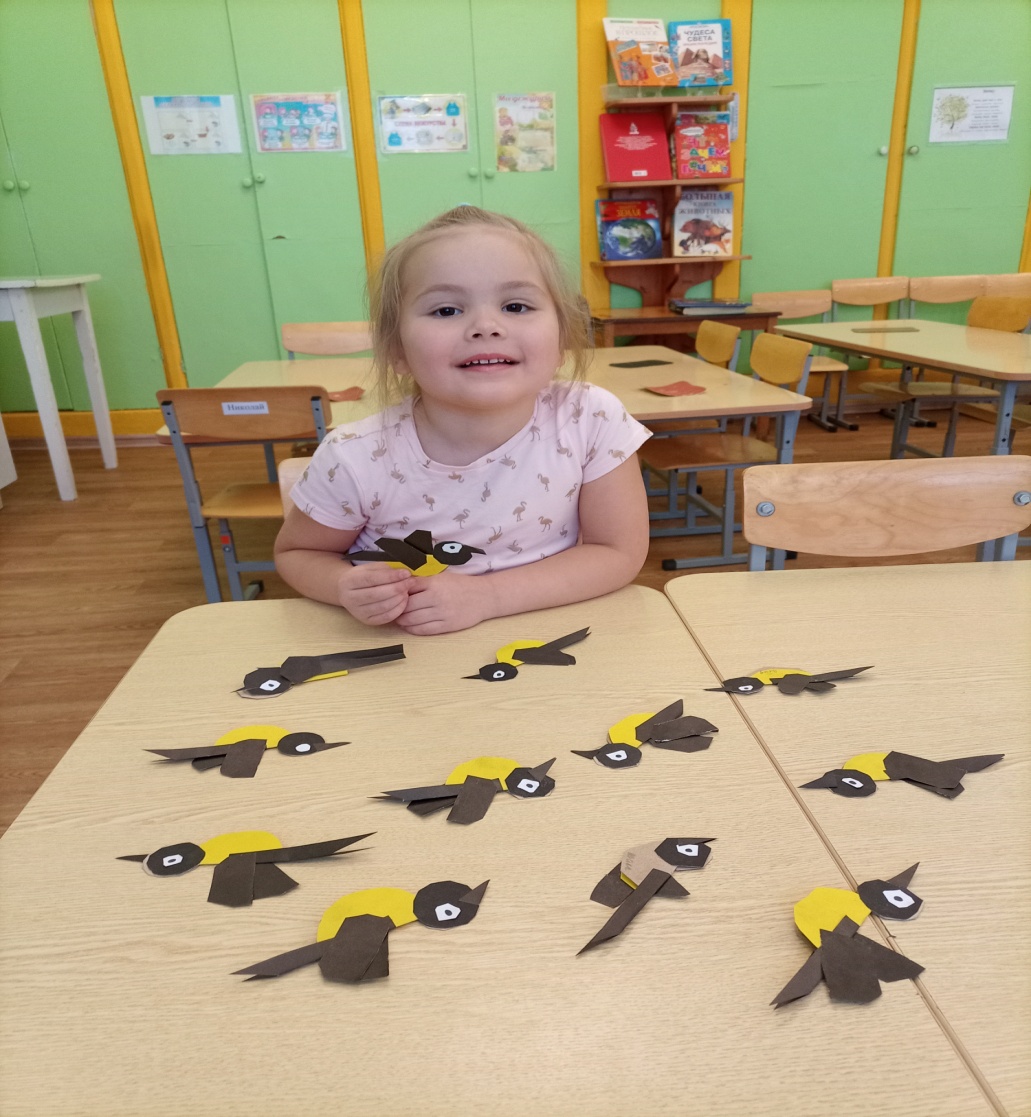 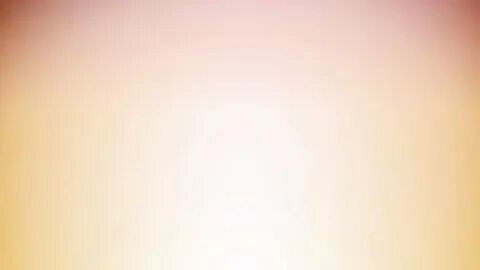 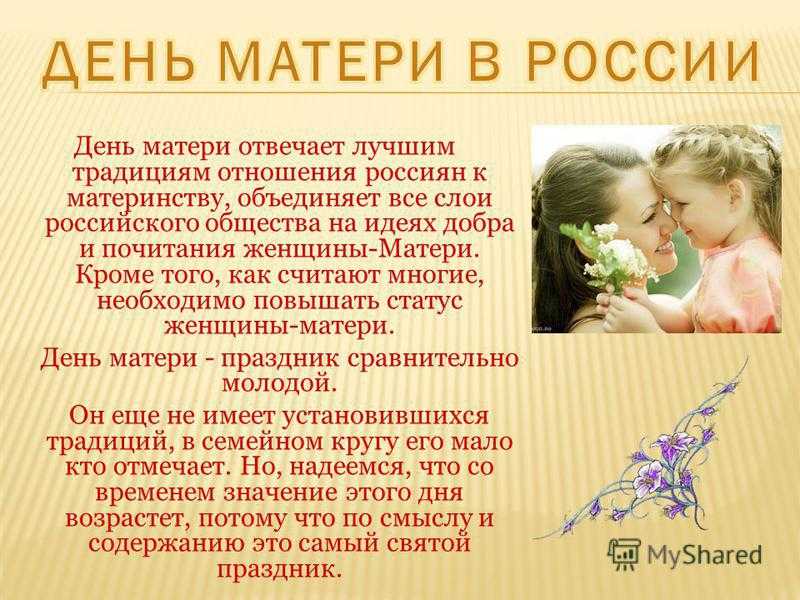 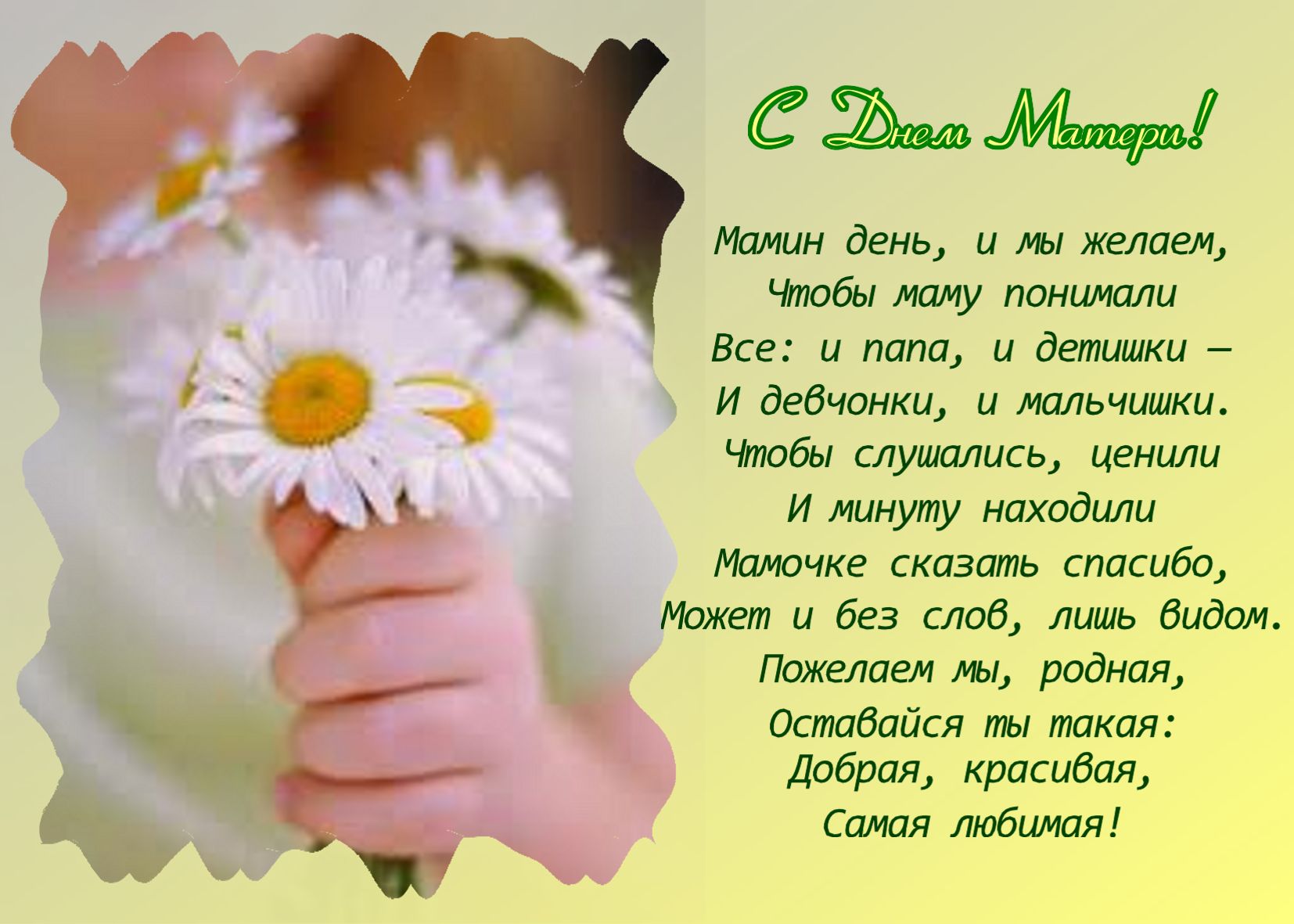 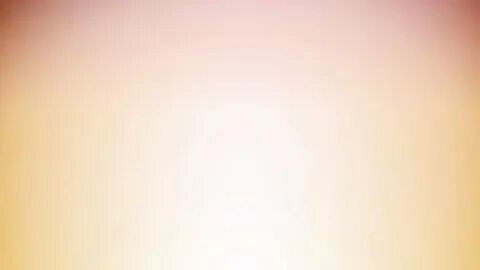 Мы подарок маме, покупать не станем-
Приготовим сами - своими руками.
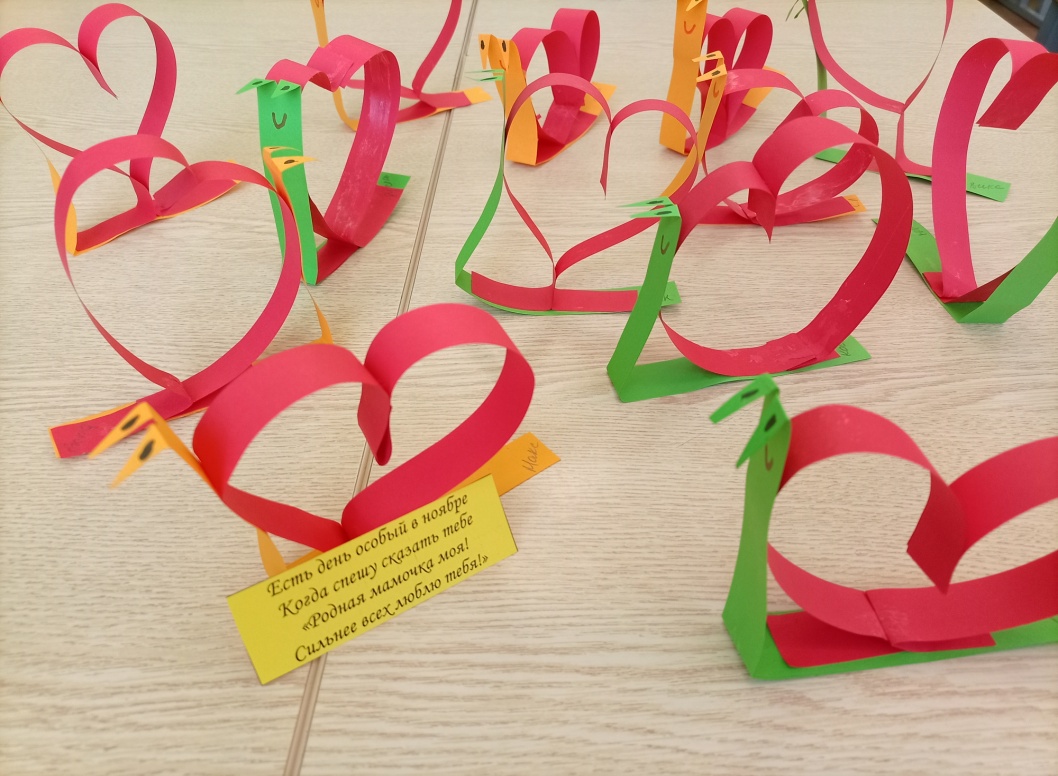 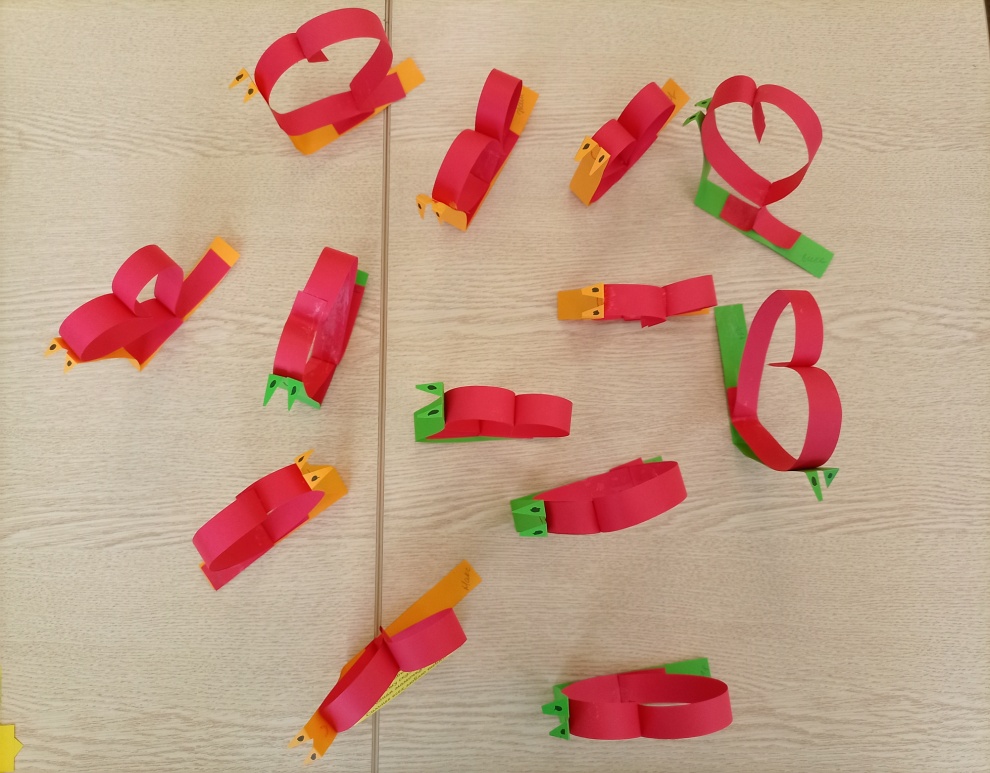 Есть день особый в ноябре,
         Когда спешу сказать тебе…
                    «Родная мамочка моя!
                             Сильнее всех люблю тебя!»